Mental health
ruby
One.Talk about your feelings to someone you trust,this will help you to have a good mental health,and help you during tough times.
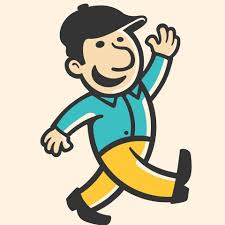 Two.Eat well because your brain needs a mix of nutrients in order to stay healthy and function well,just like the other organs.
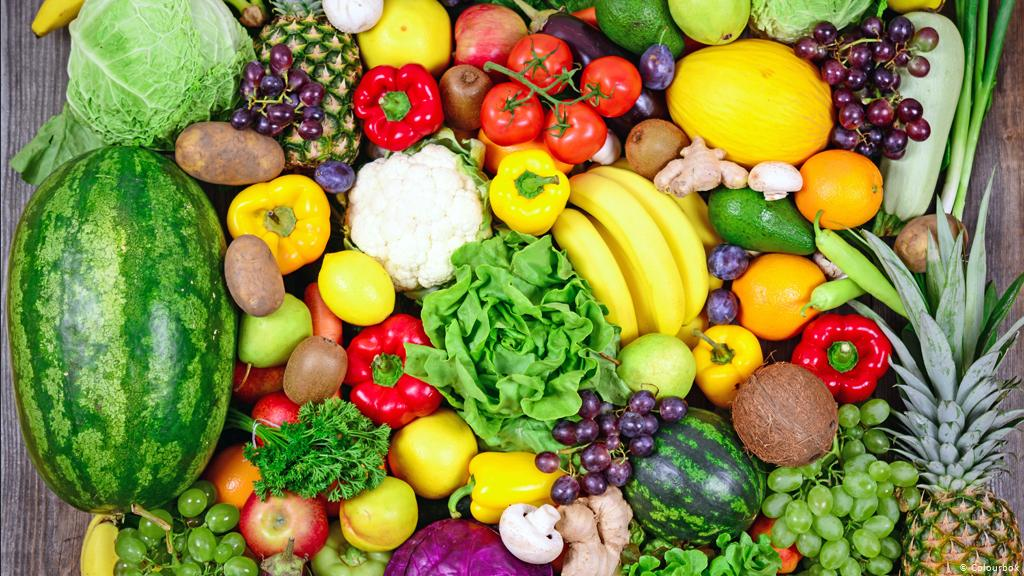 Three.Take a break a change of scene or a change of food is good for your mental health.It could be taking half an hour to clean or read.
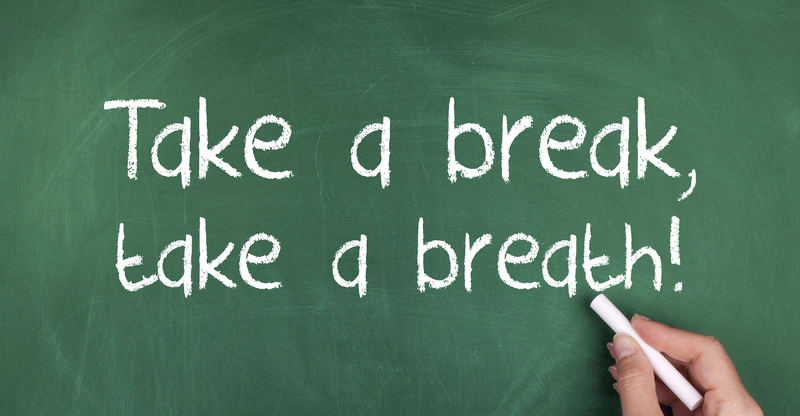 Four.Keep active do something you are good at such like running,playing football.
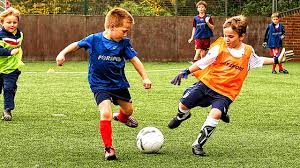 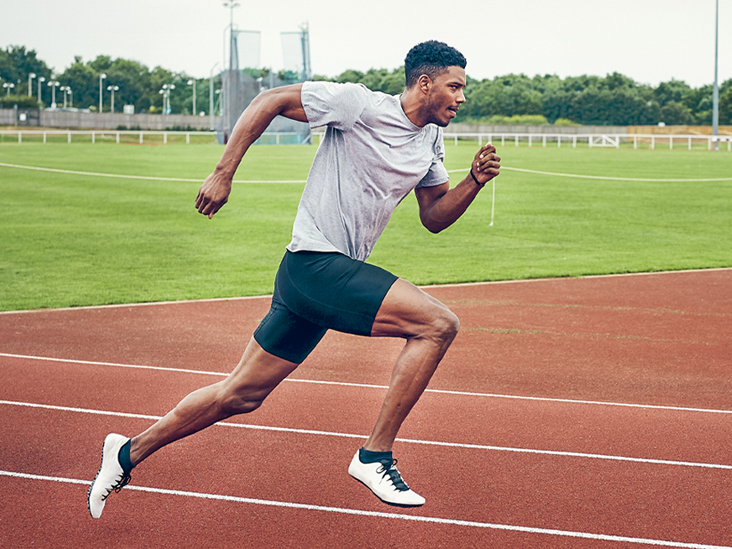